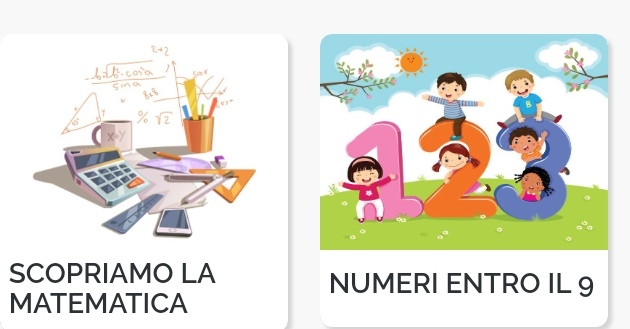 Scopriamo...Le mani per contare
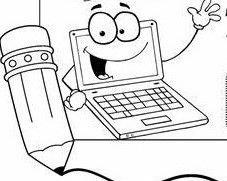 Istituto Comprensivo 3 Ponte- Siciliano Pomigliano d'Arco      a.s. 2020/2021
     Plesso GIANNI RODARI              PRIMA  A       PRIMA  B
Docenti:    De Simone Assunta
D'Avanzo Tiziana-Napolitano Filomena
Ambito disciplinare-Attivita' Inclusiva    Laboratorio interdisciplinare 
Matematica-Tecnologia
Oggi propongo la costruzione di uno strumento matematico.Ti divertirai...Per contare da 0 a 10 bastano le dita delle nostre mani .Giochiamo con le nostre mani! Le mani e le dita sono il nostro primissimo e indispensabile strumento per iniziare a  CONTARE.Oggi  costruiamo Il “CONTAMANI”uno strumento per fare tanti giochi matematici.
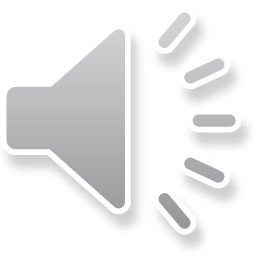 Attraverso una discussione  studiamo le strategie  e i materiali che servono per costruire il CONTAMANI
Lavora in coppia con  il tuo papà o con la tua mamma
Allora tutti d'accordo...
LABORATORIO INTERDISCIPLINARE
Fasi del lavoro
-Individuazione del materiale occorrente:
quadernone ,foglio da disegno o cartoncino colorato,  matita, pastelli,forbici,colla.
-Su un foglio colorato  traccia il contorno delle mani con la matita e poi  ritaglia le sagome.
-Piega le dita delle mani costruite, come per chiudere il pugno in modo che rimanga una piega tra l’attacco del dito al palmo e il palmo.
-Disegna le unghie e le pieghe delle dita.
-Incolla sul foglio bianco (il dorso della mano destra e della mano sinistra), lascia libere le dita, in modo da poterle piegare.
Sei soddisfatto? Hai realizzato il tuo CONTAMANI.
Ora potrai fare tanti giochi matematici divertendoti con il CONTAMANI.
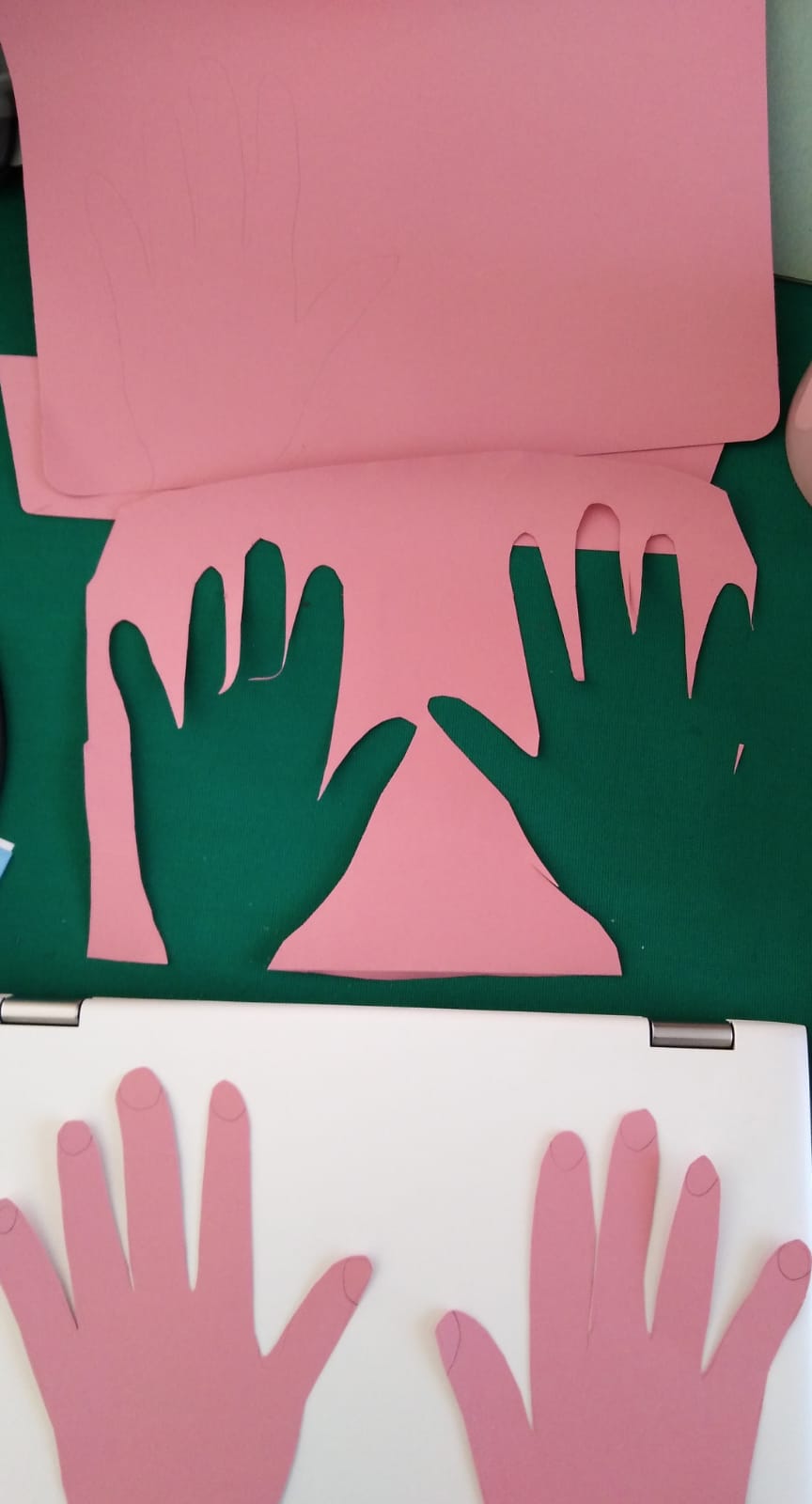 NOVEMBRE 2020                        
Cari BAMBINI ,ci mancate molto,
VI  VOGLIAMO TANTO BENE
insieme ce  la  faremo
BUON LAVORO”ANDRA'TUTTO BENE”UN FORTISSIMO ABBRACCIOCIAO A PRESTO!
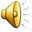